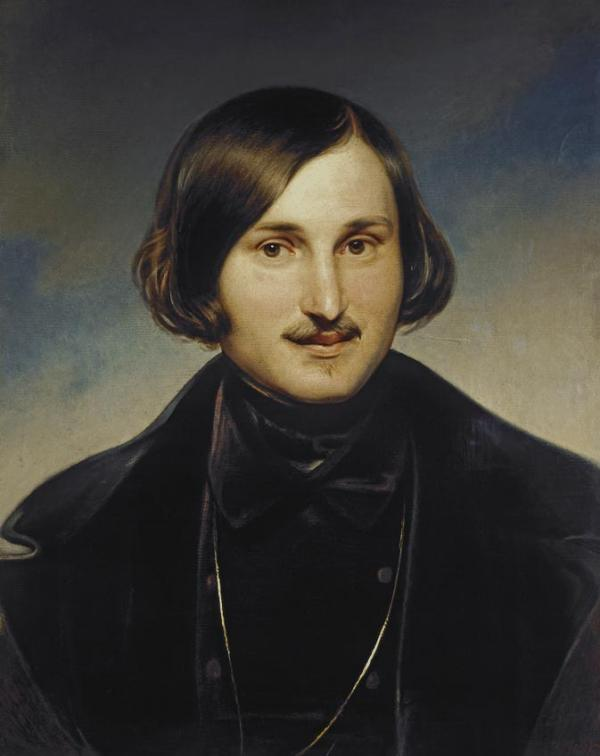 Викторина - тест
Как звали детей Манилова?
А) Телемак и Минелай
  Б) Алкид и Фемистоклюс
  В) Варух и Варахасий
  Г) Трифилий и Дула
2.  С чем сравниваются молодые кавалеры в черных фраках, танцующие на балу в губернском собрании?
А) с муравьями  Б) с ласточками  В) с тараканами  Г) с мухами
3.  Что жена Манилова подарила мужу на день рождения?
А) зубочистку Б) бисерный чехольчик для зубочистки В) канарейку Г) барабан
4)Что написано на беседке в саду у Манилова?
А) Элизиум тени Б) Храм уединенного размышленияВ) Оставь надежду, всяк сюда входящийГ) Осторожно, злая собака.
5. Чем собирался угостить Плюшкин Чичикова?
А) маленькой, сушеной рыбкой Б) заплесневелым сухарем из куличаВ) слоеным пирожком, сберегаемым для проезжающих в течение нескольких дней
6) Как звали Собакевича?
А) Павел Иванович Б) Михаил Семенович В) Герман Юрьевич Г) Зуфар Минбаевич
7)Назовите имя и отчество Коробочки
А) Домна Платоновна Б) Настасья Петровна Г) Настасья Филипповна Д) Елена Владимировна
8) Назовите любимое занятие губернатора города   из поэмы «Мертвые души» Н.Гоголя.
А) распекать подчиненных Б) писать доносы на городских чиновников В) вышивать по тюлю Г) готовить жаркое
9. Какое оружие из арсенала Ноздрева было изготовлено «мастером Савелием Сибиряковым»?
А) тамагавкБ) финкаВ) турецкий кинжалГ) черкесская сабля
10) Что служило лучшим «снотворным» для мужа Коробочки?
А) счет до тысячи Б) массаж шеи В) почесывание пяток Г) стакан молока с медом
11. Капитан-исправник, приехавший в дом Ноздрева, объявил, что тот «находится под судом до времени окончания решения по …делу».
В чем обвинялся Ноздрев?
А) в подделке документов на продажу леса. Б) уклонении от уплаты алиментов В) изготовлении фальшивых сторублевых купюр Г) избиении розгами помещика Максимова.